Le MBTI  Un chemin d’individuation
De quoi parle-t-on ? Myers-Briggs Type Indicator
Myer et Briggs ont développé cette approche dans les années 1960-1980.
Inspirées par les découvertes de Carl Gustav JUNG (1921)
Aujourd’hui le MBTI est largement répandu dans le monde économique, comme outil de recrutement et de gestion des ressources humaines.  

C’est un modèle de connaissance de soi qui s’intéresse: 
	-> à nos préférences comportementales
           -> celles-ci nous ayant permis de développer des compétences naturelles
MBTI <-> Enneagramme
L’Enneagramme s’intéresse aux motivations profondes et aux stratégies de défense. Son origine est liée à une blessure, un besoin profond,  une tentative pour traverser les difficultés de la vie. 
-> Identifier sa base, la comprendre, l’accepter, la gérer, la guérir… 

Le MBTI s’intéresse aux préférences, aux comportements naturels, à ce qui est facile et inné. On peut le mettre en lien avec la mission de vie, les talents, la réalisation d’un projet professionnel. 
-> Identifier son type, le comprendre pour le déployer et ensuite l’équilibrer !
Un puzzle en construction
1. Les sous-types (réactivités instinctives, 0-2ans) 
2. L’enneagramme (stratégies de vie, 2-7ans)
3. Le MBTI (préférences comportementales et compétences, 7-12ans) 
4. SISEM – RIASEC (centres d’intérêt naturel, plaisirs… 12-21 ans)  

Des milliers de combinaisons entre toutes ses approches sont possibles
-> On sort des cases, pour arriver à un modèle personnalisé !
Retour au source : Qui est Carl-Gustav JUNG ?
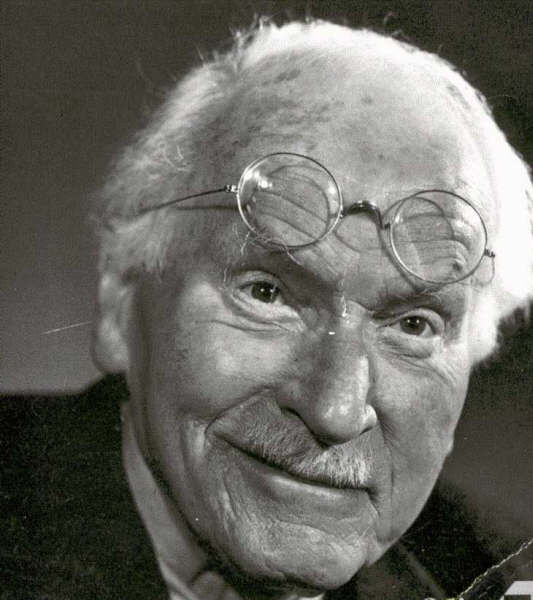 Qui est Carl-Gustav JUNG ?
-> pionnier de la psychanalyse entre 1910 et 1960. 
-> scientifique ouvert sur toutes les disciplines
-> Intérêt particulier au processus de création artistique
-> Médecin-psychiatre de profession
-> humanisation des traitements psychiatriques
Etymologie de la psychanalyse !
Analyse de la PSUKHE

PSUKHE = ÂME 

PSUKHE = PAPILLON
La recherche d’un processus pour déployer son âme dans toutes ses couleurs
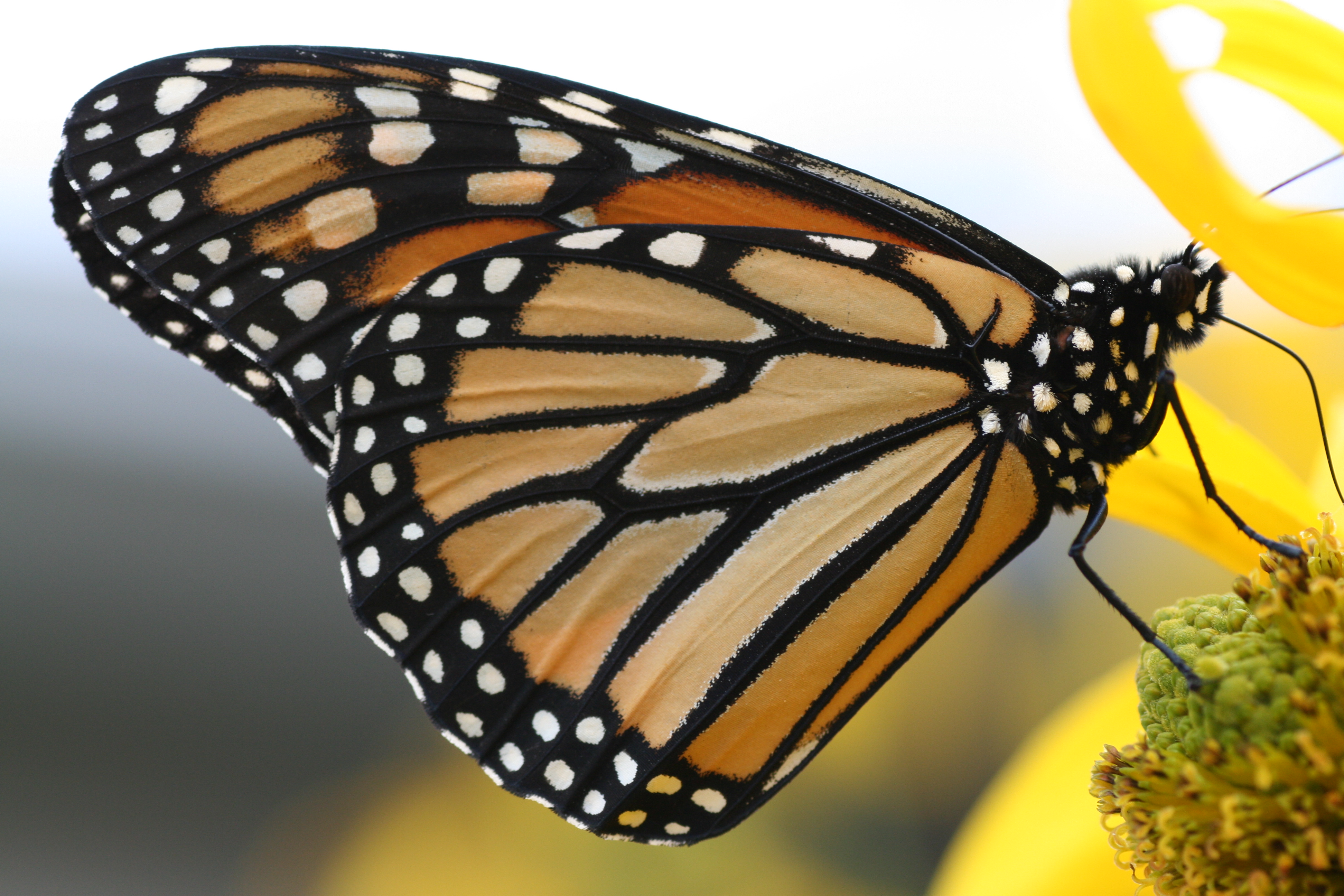 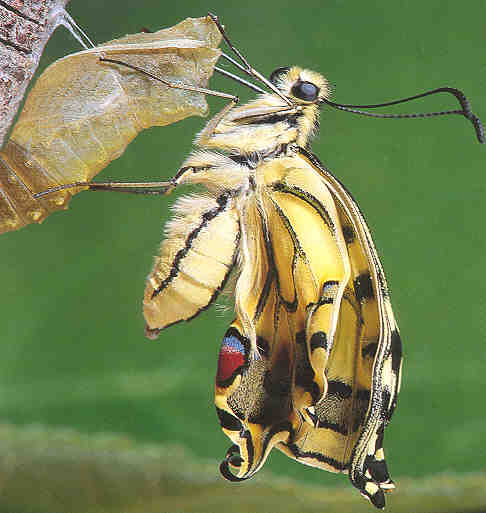 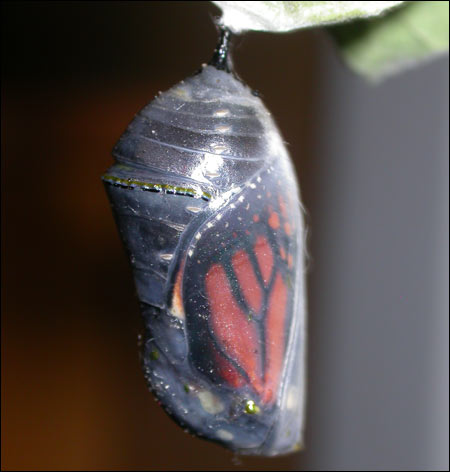 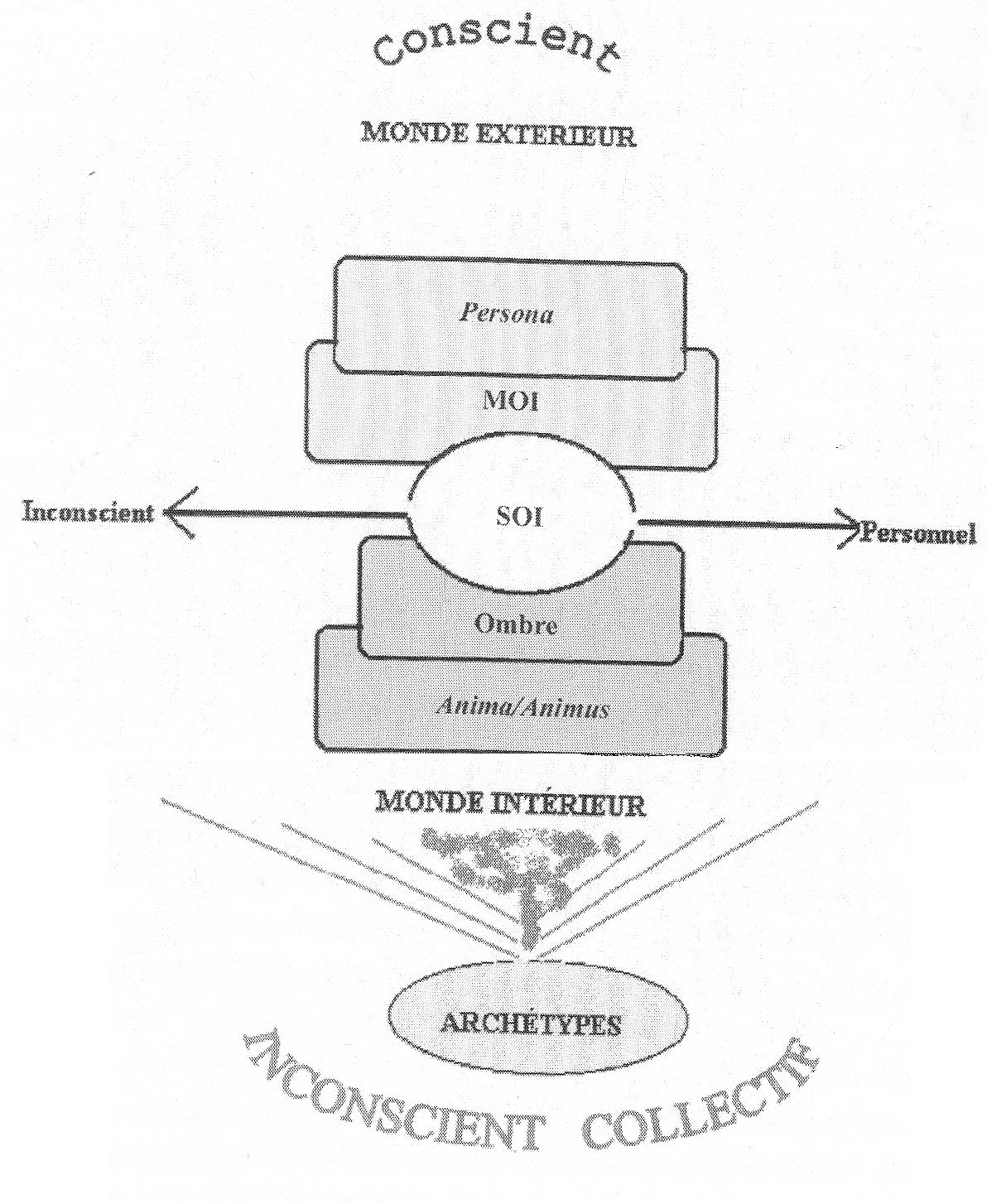 L’organisation de la psyché selon JUNG
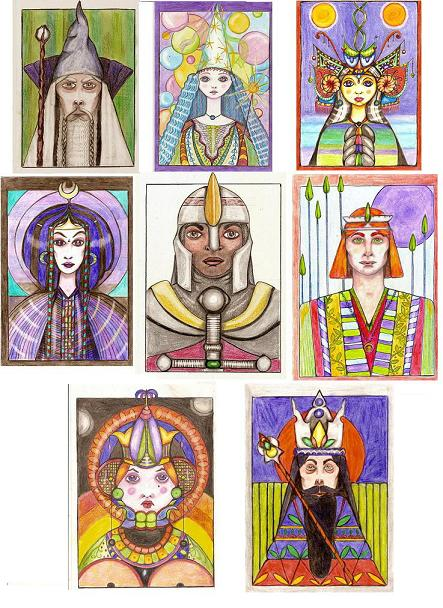 Exemples de figures archétypales Trouver son MBTI, c’est révéler un archétype !
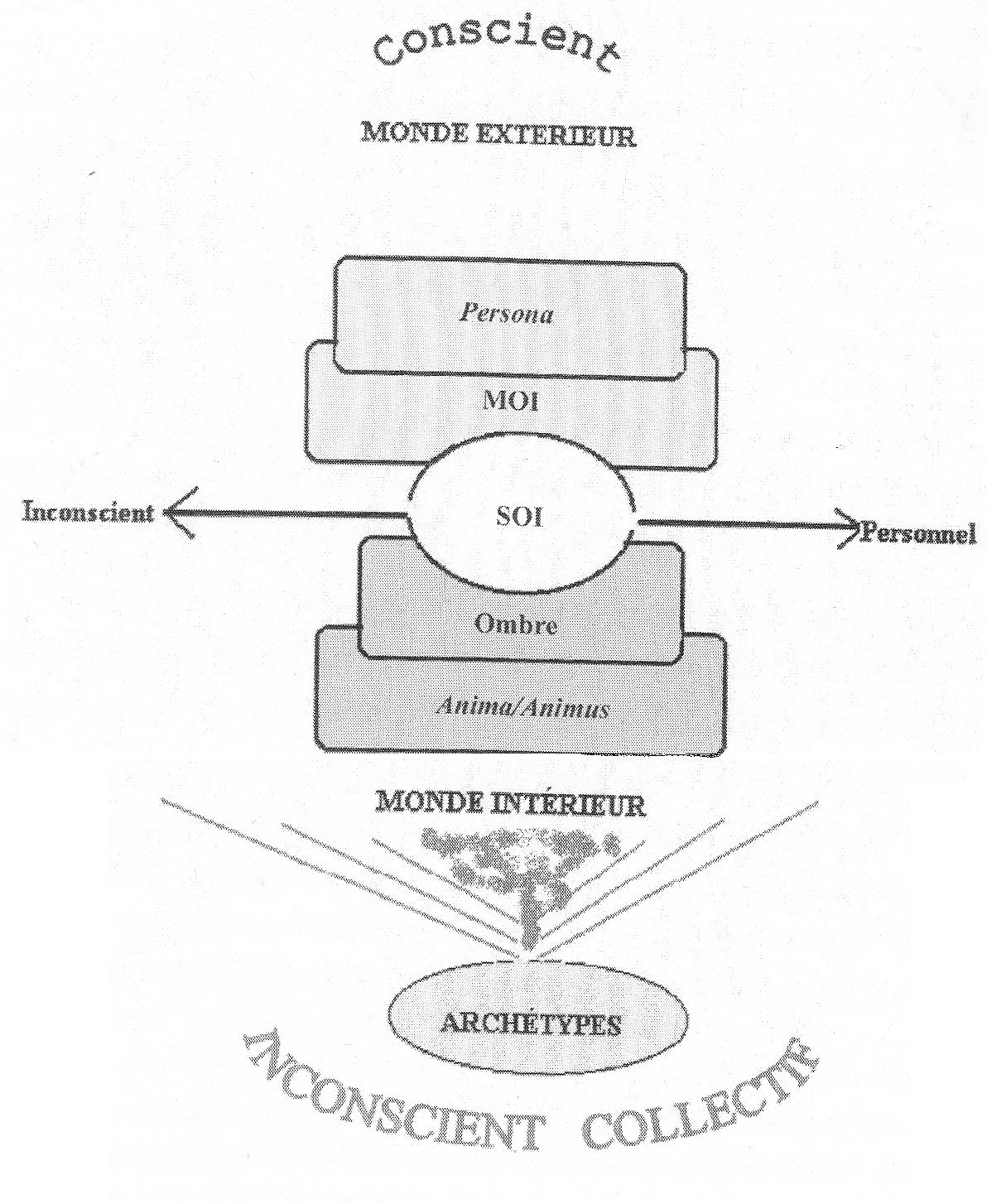 L’organisation de la psyché selon JUNG
ANIMA/ANIMUS
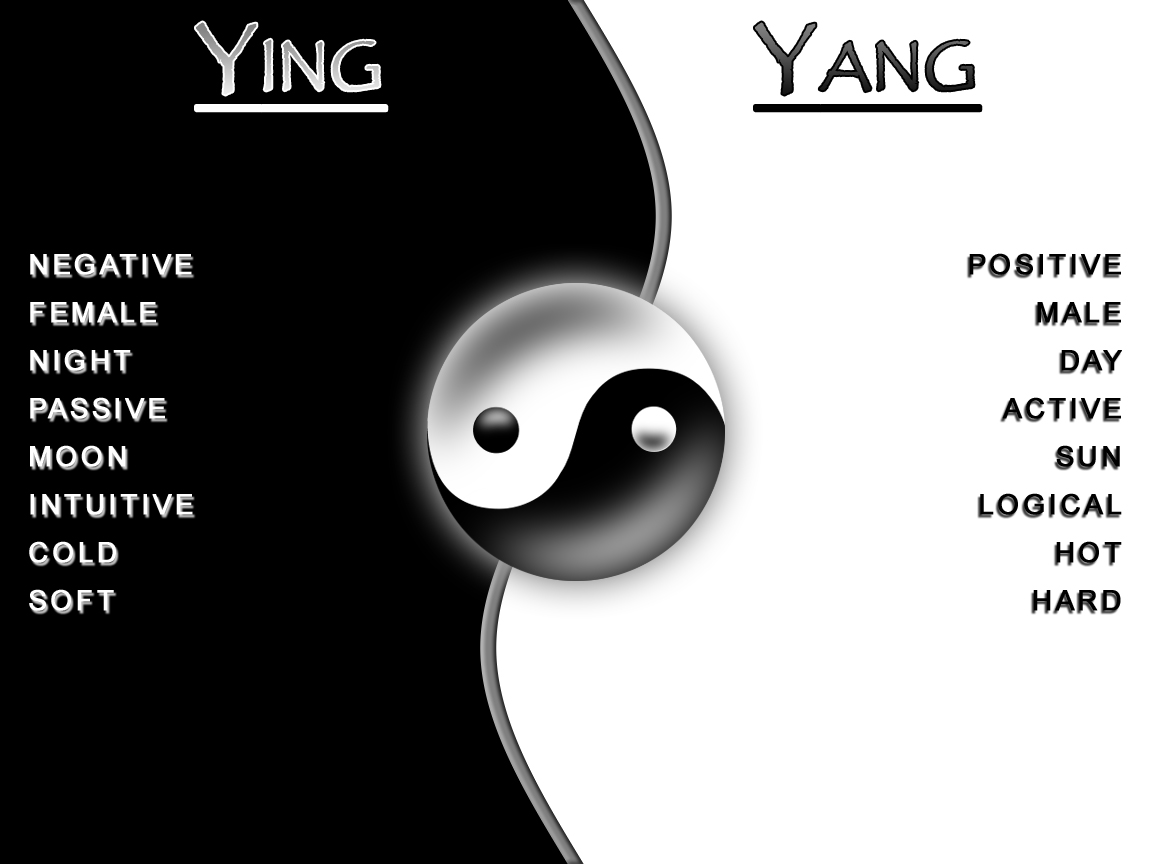 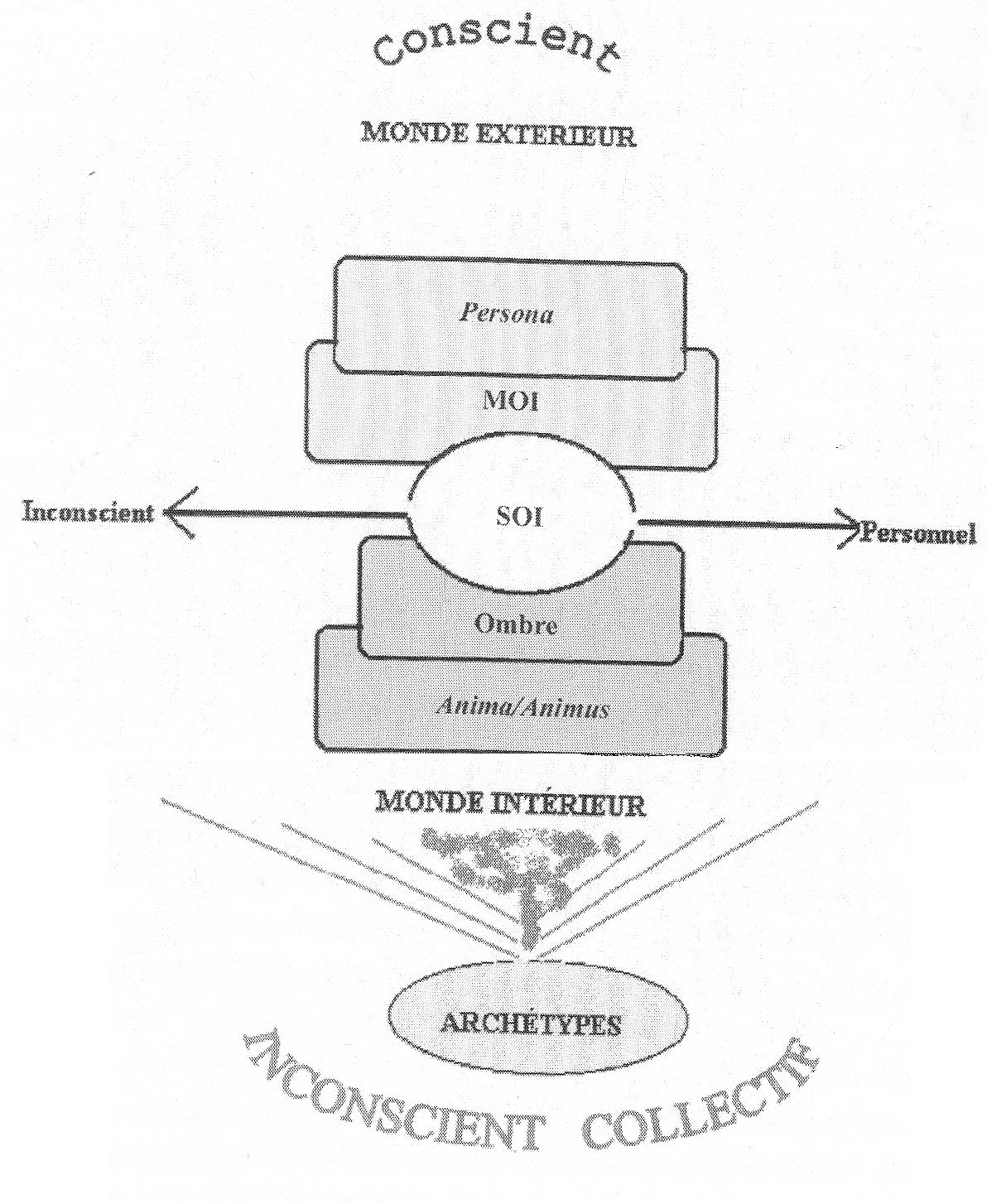 L’organisation de la psyché selon JUNG
Au final, se déployer, c’est trouver l’équilibre entre toutes les instances de sa personnalité.
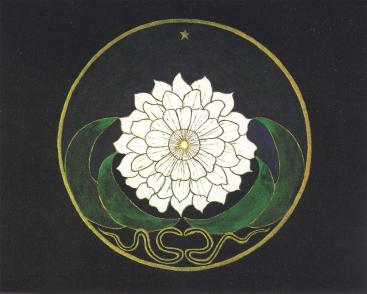 Comportements
A quoi s’intéresse le MBTI
Environnement
Confort
Effort
Préférences
Trouvé son profil MBTI -> Une démarche qui demande de l’engagement !
Choisir ses préférences entre 4 polarités 
Découvrir son tempérament 
Comprendre la dynamique de son profil, de son archétype
Mettre en avant les forces, les fragilités de son profil
 Mettre son profil en lien avec des domaines d’activité, des métiers
MBTI
ISTJ
Administrateur
ISFJ
Protecteur
INFJ
Visionnaire
INTJ
Améliorateur
ISTP
Praticien
ISFP
Conciliateur
INFP
Zélateur
INTP
Concepteur
ESTP
Pragmatique
ESFP
Spontané
ENFP
Communicateur
ENTP
Innovateur
ESTJ
Organisateur
ESFJ
Nourricier
ENFJ
Animateur
ENTJ
Meneur
Petit exercice d’introduction
Ecrivez à la main droite et à la main gauche cette phrase 


« Aujourd’hui, je vais découvrir mon profil MBTI »
MBTI
I
E
S
N
T
F
J
P
MBTI
L’orientation de l’énergie
MBTI
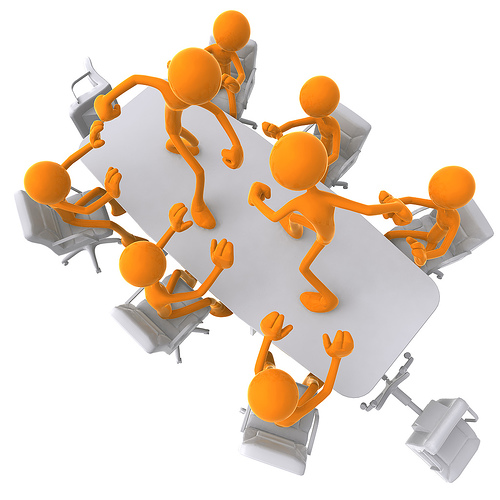 Et d'autres plutôt vers le monde intérieur !
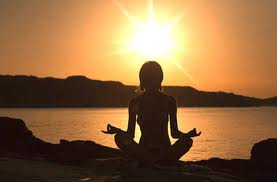 Certains d'entre nous sont plutôt attirés vers le monde extérieur
Extravertis
Introvertis
MBTI
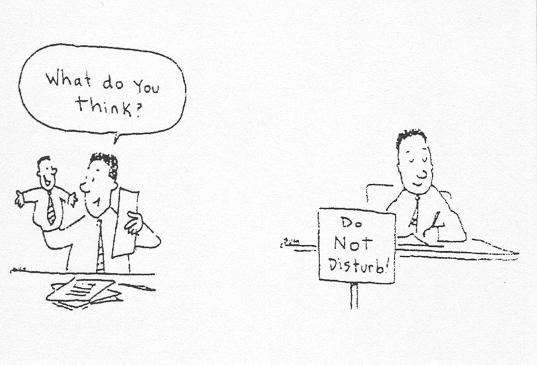 Extravertis
Introvertis
MBTI
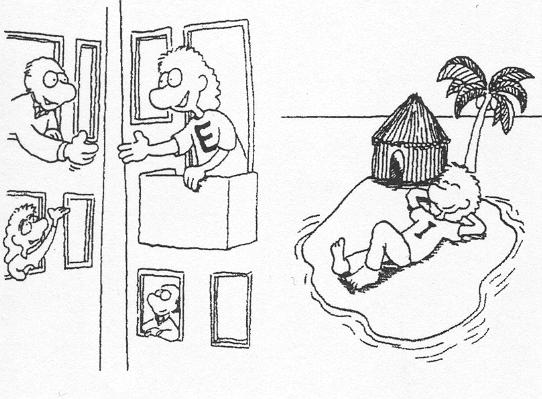 MBTI
Commençons par les extravertis…
Qu’apporte un introverti dans un groupe ?
En quoi un introverti vous gêne-t-il ?


Et vous les introvertis, que dites-vous des extravertis ?
Qu’apporte un extraverti dans un groupe ?
En quoi vous gêne-t-il ?
MBTI
EXTRAVERTIS

Actif
Extérieur
Sociable
Nombreuses relations
Expansif
Interaction
Largeur
À l ’aise avec les gens, les choses
INTROVERTIS

Réfléchi
Intérieur
Réservé
Relations restreintes
Tranquille
Concentration
Profondeur
À l ’aise avec les idées, les pensées
MBTI
L’orientation de l’énergie
Les modes de perception
Ecrivez un texte de 5 lignes sur cette image
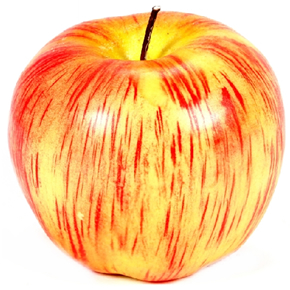 MBTI
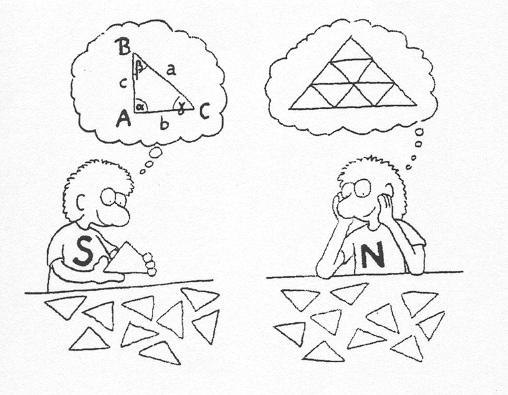 D'autres ont plutôt une vue d'ensemble immédiate et voient la forêt avant les arbres.
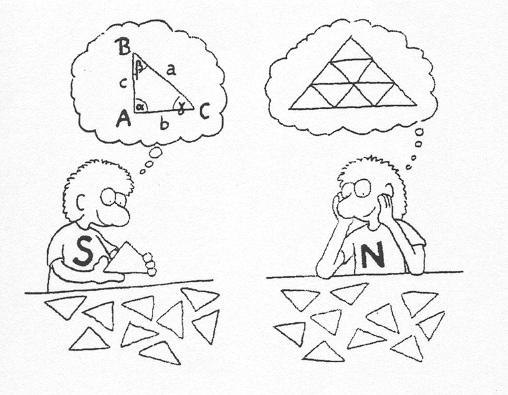 Certains préfèrent des faits précis et voient les arbres avant la forêt.
MBTI
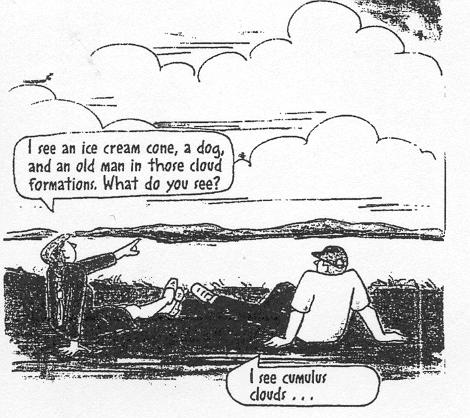 Sensation
iNtuition
MBTI
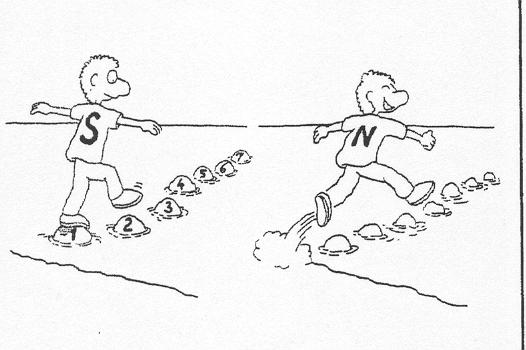 MBTI
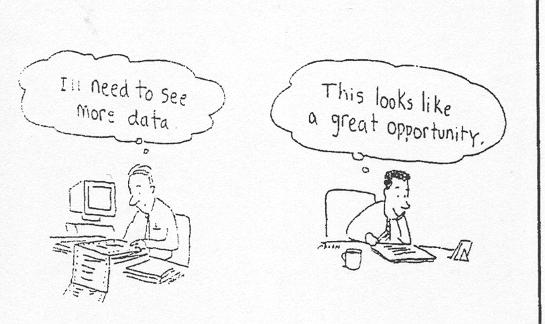 Sensation
iNtuition
MBTI
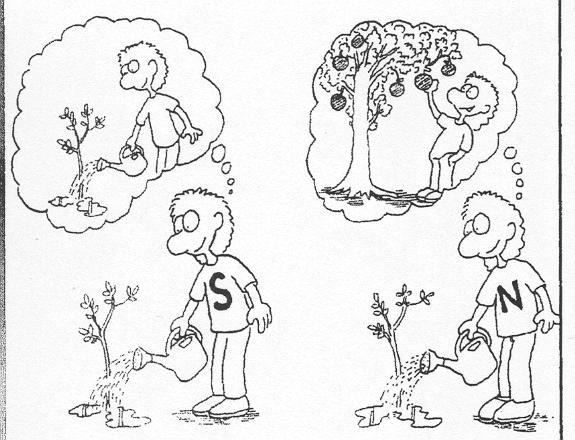 MBTI
INTUITION (N)

Grandes lignes
Futur
Imaginatif
Inventions
Aléatoire
Variété
Anticipation du futur
Changer
SENSATION (S)

Détails
Présent
Pratique
Procédures
Séquentiel
Répétition
Jouissance du présent
Conserver
MBTI
Commençons par les Sensation
Qu’apporte un Intuition dans un groupe ?
En quoi vous gêne-t-il ?

Et vous les Intuition, que dites-vous des Sensation ?
Qu’apportent-ils dans un groupe ?
En quoi vous gênent-ils ?
Petit exercice : ressentir dans son corps,

Pour mes perceptions : 
La sensation introvertie (IS…J) et la sensation extravertie (ES…P) 

L’intuition introvertie (IN…J)  et l’intuition extravertie (EN…P) 

              
                    Essayez d’identifier où l’énergie circule le plus librement !
MBTI
L’orientation de l’énergie
Les modes de perception
Les critères de décision
Et d'autres se décident plutôt en fonction de leur échelle de valeurs personnelle.
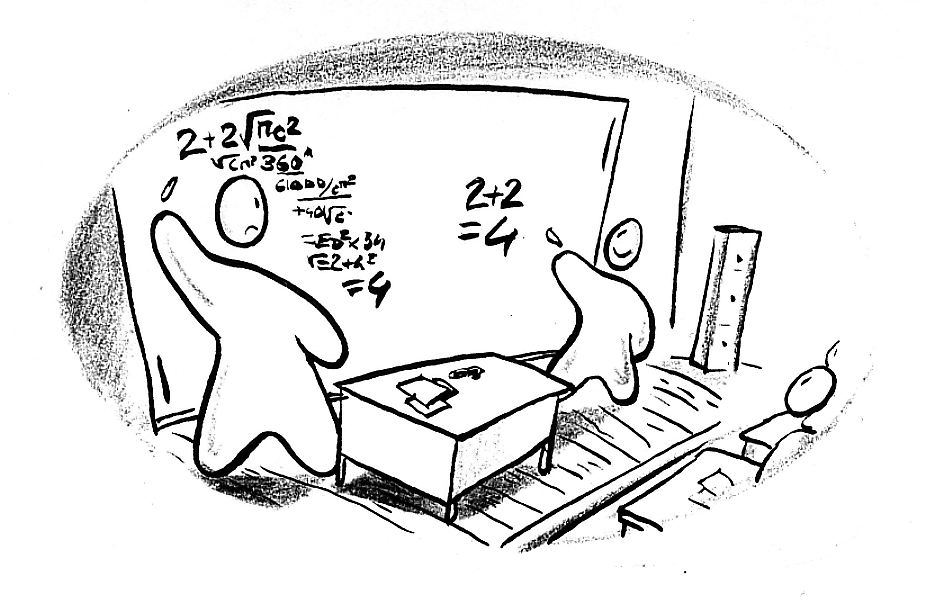 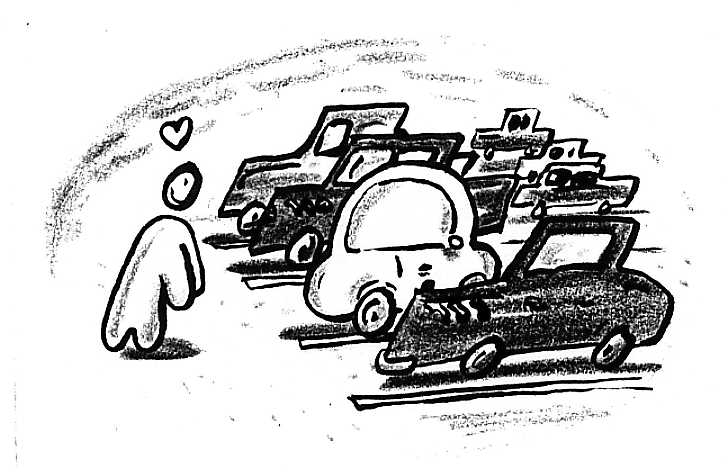 Certains procèdent plutôt d'une manière logique en appliquant une grille de critères.
MBTI
Pensée (T)
Sentiment (F)
MBTI
Prise de recul
Empathie
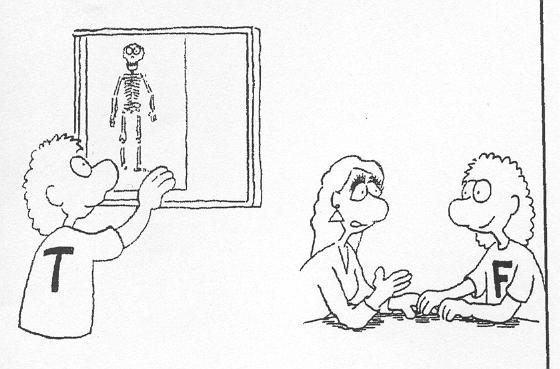 MBTI
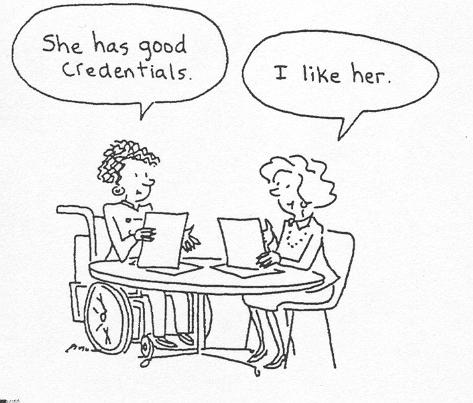 MBTI
PENSÉE (T)

Objectif
Justice
Froid
Impersonnel
Critique
Analyse
Principes
Fermeté
Juge
SENTIMENT (F)

Subjectif
Harmonie
Chaleureux
Personnel
Compliment
Empathie
Valeurs
Intimité
Avocat
Ressentir dans son corps : 

Pour mes perceptions : 
La sensation  introvertie (IS…J) et la sensation extravertie (ES…P) 
L’intuition introvertie (IN…J)  et l’intuition extravertie (EN…P) 

Pour mes décisions : 
La pensée introvertie (I..TP) et la pensée extravertie (E..TJ)
Le sentiment introverti (I…FP) et le sentiment extraverti (E…FJ)
MBTI
L’orientation de l’énergie
Les modes de perception
Les critères de décision
Le style de vie
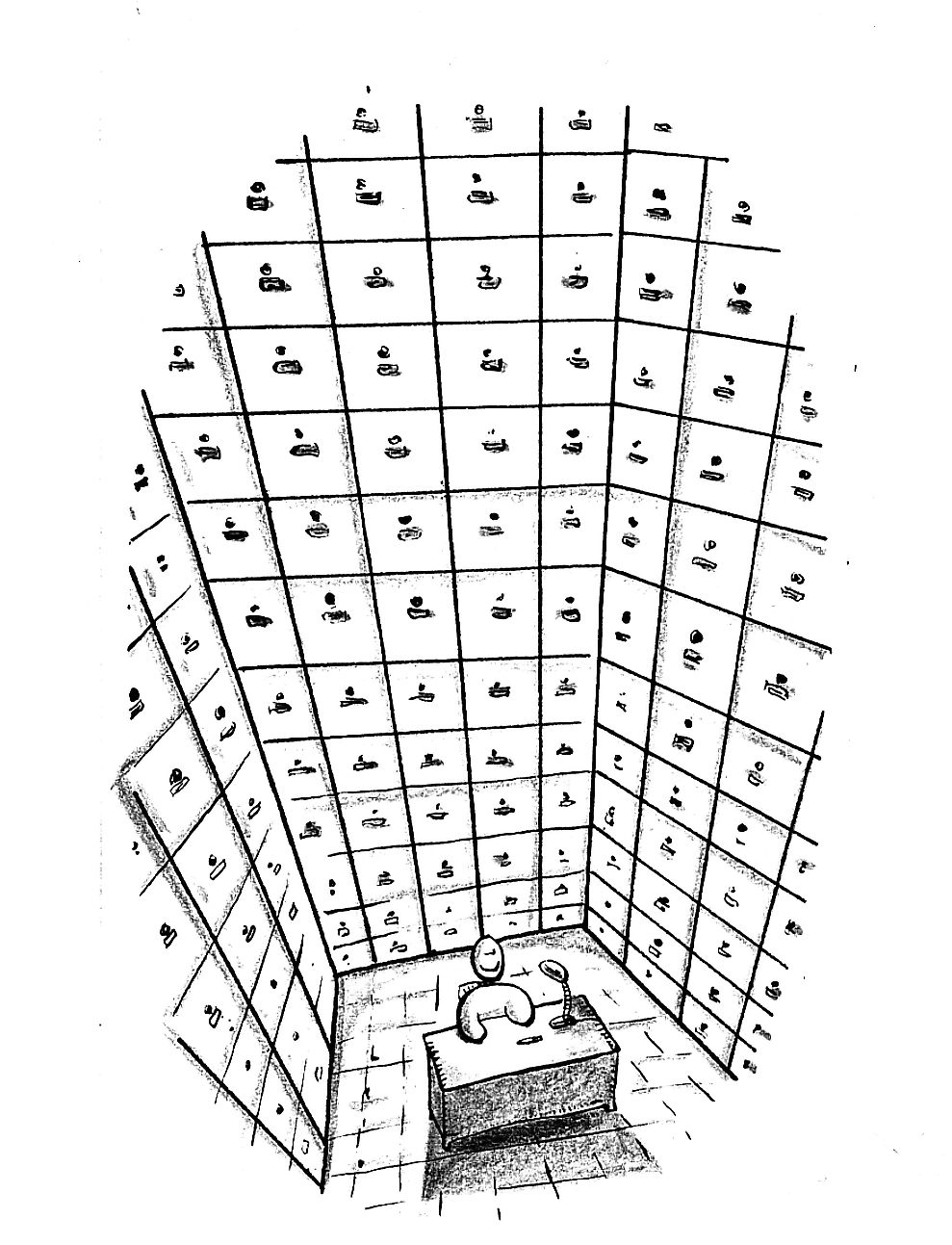 Et d'autres improvisent en s'adaptant aux circonstances avec un grand sac en caoutchouc.
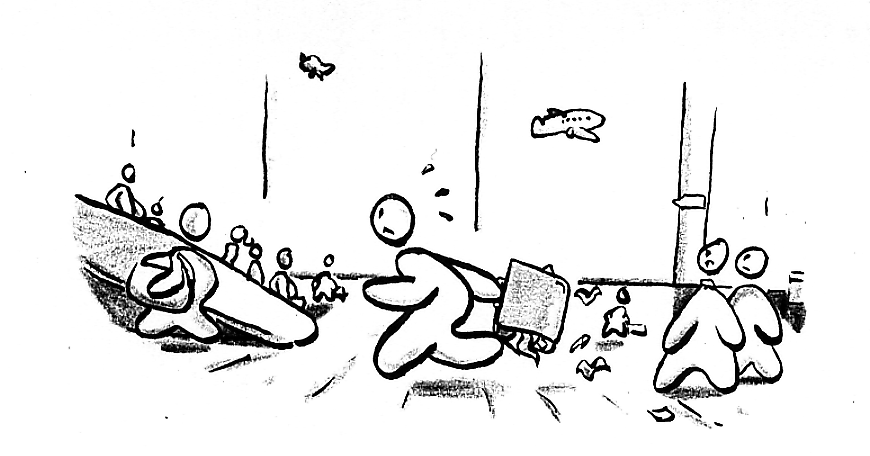 Certains gèrent l'espace et le temps de manière plutôt méthodique, avec une règle et une montre.
MBTI
MBTI
Et d'autres improvisent en s'adaptant aux circonstances avec un grand sac en caoutchouc.
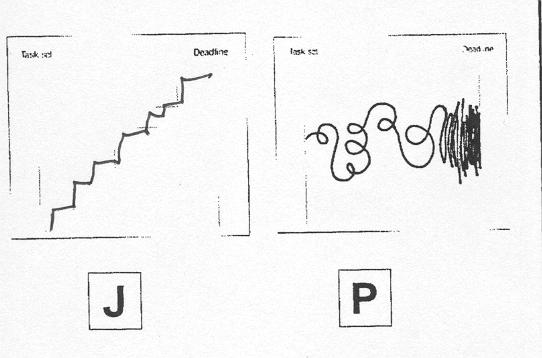 Certains gèrent l'espace et le temps de manière plutôt méthodique, avec une règle et une montre.
MBTI
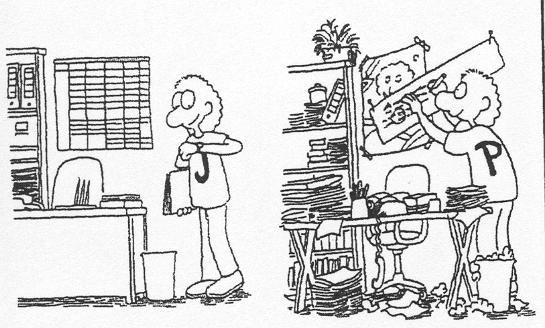 MBTI
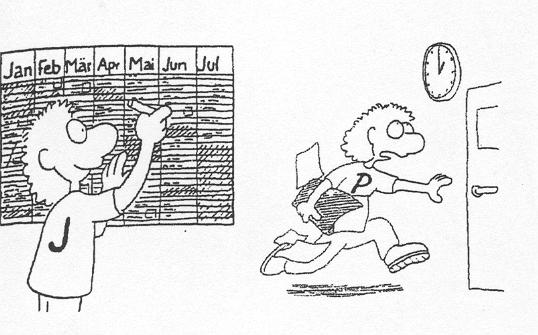 MBTI
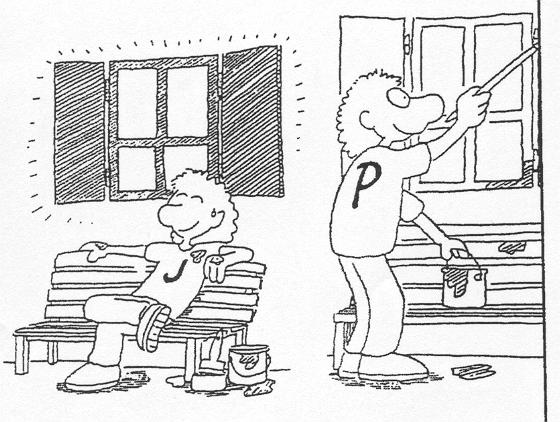 MBTI
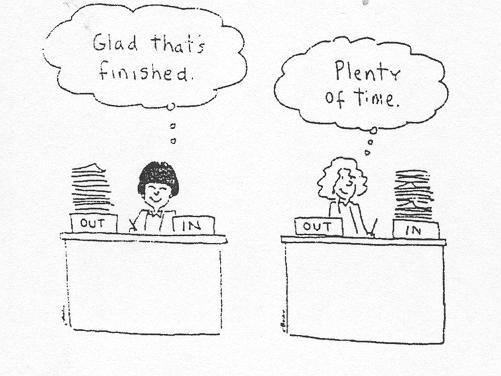 MBTI
JUGEMENT

Organisation
Structure
Décision
Réflexion
Conclusion
Planification
Échéance
Production
PERCEPTION

Flexibilité
Au fil de l’eau
Curiosité
Spontanéité
Ouverture
Attente
Découverte
Réception
MBTI
ISTJ
ISFJ
INFJ
INTJ
ISTP
ISFP
INFP
INTP
ESTP
ESFP
ENFP
ENTP
ESTJ
ESFJ
ENFJ
ENTJ
MBTI
16 profils pour 4 tempéraments
SJ : les gardiens
Sérieux, confiants dans les traditions, ils recherchent la sécurité, la stabilité, pour aider les autres et atteindre les objectifs.
SP : les artisans
Optimistes et vivant le moment présent, ils se concentrent sur les tactiques permettant d ’aider les autres et d ’arriver au résultat désiré.
NT : les rationnels
Orientés vers la théorie, ils se concentrent sur les modèles qui permettent d ’atteindre les objectifs à long terme et engendrent le progrès.
NF : les idéalistes
Ils appliquent leur énergie à développer le potentiel des autres, trouver un but dans la vie et établir des passerelles entre les différences.
S J : Les Gardiens
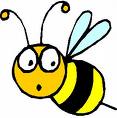 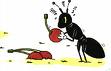 DEVOIR
 Réalisme
 Organisation
 Responsabilité
 Contexte structuré
 Hiérarchie

Risque : rigidité

Valeurs : responsabilité, stabilité, appartenance
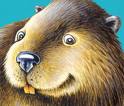 S P : les Artisans
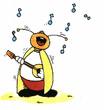 LIBERTE
 Sens pratique
 Réalisme
 Flexibilité
 Action
 Négociation

Risque : Versatilité

Valeurs : changement, pragmatisme, plaisir
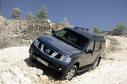 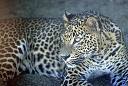 N T : les Rationnels
SAVOIR
 Théorie
 Innovation
 Compétence
 Rationalité
 Défi intellectuel

Risque : Froideur

Valeurs : connaissance, compétence, qualité
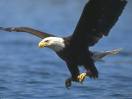 N F : les Idéalistes
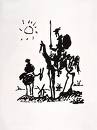 DEVENIR
 Lucidité
 Idéalisme
 Recherche de sens
 Empathie
 Prise de conscience

Risque : Hypersensibilité

Valeurs : harmonie, authenticité, congruence
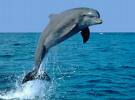 Panels des tempéraments…
Se questionner pour mieux se comprendre entre tempéraments…

- Comment comprendre leurs préférences ? 

Comment les aborder ? 

- Comment collaborer avec eux ?
Comment trouver sa fonction dominante ?
Décortiquer son profil, en réalisant le schéma du serpent
Exemple  pour le INTP

Fonction dominante -> talent  : Ti

Fonction auxiliaire -> capacité  : Ne

Fonction tertiaire -> potentiel à développer : Si

Fonction inférieure -> l’ombre à travailler : Fe
Le MBTI, un chemin d’individuation
Présenter son profil aux autres !
-> Présenter son profil / archétype en 5 mots clés ! 


-> Le mettre en lien avec un domaine en particulier, un métier qui pourrait éventuellement vous plaire